ARCP Panels: what happens?
Kate Wishart
September 2015
Objectives
Understand the process and requirements of an ARCP panel
Understand the ARCP panel outcomes 
Know how to sample the evidence to review progress effectively
Definitions and Context
Requirements for panel members
What is the ARCP?
What it’s not
ARCP purpose
When is an ARCP panel needed?
Who makes up the ARCP Panel?
Do all trainees attend?
Main resource is the Gold Guide (web link)
[Speaker Notes: Requirements for panel members: Must be a trainer or TPD, with up to date equality and diversity training (three yearly), and have been trained in panel membership. Need familiarity with trainee e-portfolio (TeP).
What is it?: Annual Review of Competence Progression. Annual means at least once in a year of training activity. It is formal, educational, summative, with some formative elements, based on evidence within the TeP.
What it’s not: not synonymous with the RCGP, GMC or the deanery/ LETB, although we decide how to implement decisions the panel makes.
ARCP purpose: to review the evidence in order to make a judgment as to the progress of the trainee towards independent practice and thus to allow progression to the next stage of training or CCT at the end of training.
When is a panel needed?:  at least once in 12 months of training activity. Gateway reviews occur as a trainee moves from one training year to the next (ST1 to ST2 etc). These can be distinct from the 12 months calendar reviews. Trainees who go less than full time (LTFT) or who take time out, for maternity, paternity, illness etc get out of sync with the annual panels and often need more panels.  But for most, calendar and gateway reviews coincide.
ARCP panels are also held when trainees have had a previously unsatisfactory ARCP outcome – to check progress with a plan – and also if an educational supervisor has concerns and marks the ESR ‘unsatisfactory’ or ‘panel opinion requested’. In these cases we ask for a written report of a meeting to assess needs and progress, and the panel uses this information as part of the review.
The panel should only review a trainee who has had an ESR within 2 months of the panel. And the panel should be held within 2 months of the gateway date, or the end of training. Very occasionally a panel can be signed off after the 2 months has elapsed from the ESR – this is usually when the panel has awarded an outcome 5 and is waiting for further information. In this case the new panel should make a note in the form that this is the reason for the delayed outcome.
Who makes up the panel?: there must be three panel members, one of whom is chair, and this is usually the GP Dean, his deputy or an Associate GP Dean or TPD. Chairs must also have specific ARCP panel chair training. For face to face panels there should be a lay panel member. Academic trainees need an academic panel member too. At peak times (summer and autumn) there are also college external advisors who sample 10% of the panels plus all those with unsatisfactory outcomes. There is an annual QA document produced by the college with the results of the external review of panels.
Do all trainees attend?:  in GP only those where there are concerns, unsatisfactory ESR outcomes and sometimes difficulties calculating dates because of sick leave will come to a face to face panel. Most trainees TePs are reviewed electronically, but with the panel sitting together in one room.  When a panel needs to be done urgently then a virtual panel can be arranged – and for this the panel members do not meet together, but review the TeP remotely and consult electronically before deciding the outcome.]
Purpose of an ARCP panel
Gold Guide p61: 7.54
To consider and approve adequacy of evidence, including ESR
To consider time out of training (TOOT) and determine whether extended time is required
To make a judgement about the trainee’s progress and whether suitable to progress to the next level/CCT
Provide advice to the Responsible Officer about revalidation
To give feedback to Educational and Clinical Supervisors on their performance
ARCP Panel Process
Chair introduction and scene setting
Dividing up the work
Deciding the outcome
Questions for interviewing the trainee
ARCP Form and Form R
Notifying the trainee and TPD
ES feedback
[Speaker Notes: Intro and scene setting: Most chairs will introduce the way they would like to organise the panel review of the evidence. They may give a flavour of the day to come, if they have prepared in advance. They may check that all members have been trained and answer any queries or concerns.
Dividing the work: There is a lot to be reviewed for an annual panel, and it is most efficient if the areas to be reviewed are divided up amongst the panel members. For all but summer panels, each panel member will be asked to prepare a summary beforehand and complete the checklist for a proportion of the trainees on the timetable. If this does not happen one person will be asked to complete the checklist at the panel, but that person can also look at some areas of the review. Forms R must be reviewed and the contents shared. These are mandatory and failure to submit one will result in an unsatisfactory outcome (albeit temporary – q.v.).
Deciding the outcome: This is by consensus, and will usually be fairly clear by the end of the review.  The Gold Guide states very clearly that the outcome must be decided before interviewing the trainee.  The interview is for informing the trainee of the outcome and talking through the plan for the next period/ year. However, if the trainee shares previously unknown mitigating circumstances, the panel can debate a different outcome – usually asking the trainee to step out while they do this.
Questions for the interview: Most chairs will ask panel members what they would like to ask, and may suggest questions. It is usual for lay members to ask questions about pastoral issues, and also sometimes questions concerning patient perspectives. It is essential to ask out about mitigating circumstances – sometimes trainees do not share these until the panel. It is also good practice to ask about support and training in their placement.
ARCP Form: The chair will complete the ARCP form including ticking a box about concerns for the RO. The chair will sign off the form if appropriate using a different log-in
Notifying the trainee:  once the form has been signed by the chair, it is present on the trainee’s e-portfolio. The Admin team will send an email to the trainee, and the TPD as well.
ES feedback – the ES will be sent the checklist page containing the feedback written by a panel member. When doing this it is good practice to couch any criticism in constructive terms.]
Dividing up the work
There is a lot to be reviewed for an annual panel, and it is most efficient if the areas to be reviewed are divided up amongst the panel members. One person will be asked to complete the checklist, but that person can also look at some areas of the review. One member may be asked to look at all the Forms R. These are mandatory and failure to submit one will result in an unsatisfactory outcome (albeit temporary – q.v.).
Chair introduction and scene setting
Most chairs will introduce the way they would like to organise the panel review of the evidence. They may give a flavour of the day to come, if they have prepared in advance. They may check that all members have been trained and answer any queries or concerns.
Deciding the outcome 
This is by consensus, and will usually be fairly clear by the end of the review.  The Gold Guide states very clearly that the outcome must be decided before interviewing the trainee.  The interview is for informing the trainee of the outcome and talking through the plan for the next period/ year.
Questions for the interview: 
Most chairs will ask panel members what they would like to ask, and may suggest questions. It is usual for lay members to ask questions about pastoral issues, and also sometimes questions concerning patient perspectives. It is essential to ask out about mitigating circumstances – sometimes trainees do not share these until the panel. It is also good practice to ask about support and training in their placement.
ARCP Form: 
The chair will complete the ARCP form including ticking a box about concerns for the RO. The chair will sign off the form if appropriate using a different log-in
Notifying the trainee:  once the form has been signed by the chair, it is present on the trainee’s e-portfolio. The Admin team will send an email to the trainee, and the TPD as well.
ARCP Outcomes
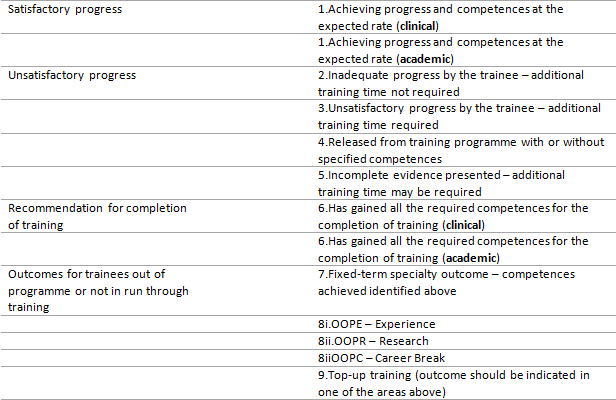 Hospital trainees only
Hospital trainees only
[Speaker Notes: Consequences:
1 – carry on to next ST year, or within year if LTFT or out of sync
2 -  likely to have another panel in 3-6 months to check progress against written objectives
3 – Extension awarded with objectives and review at or before end of extension. Appeal process available.
4 – Removal of NTN. Appeal process available and careers advice. Potential for some to use CEGPR route to becoming a GP.
5 – Trainee must account to panel within 5 days stating how they will meet the deficit in evidence. Panel consider evidence (usually virtually) once it has been provided and issue new outcome.
6 – Can apply for CCT via RCGP and GMC
8 – Need to make sure that all training reviewed at subsequent ARCP panel once the trainee is back at work. This needs to be recorded on the ARCP panel form.
Excellent table on p 70 of Gold Guide
Trainees can appeal against outcomes 2,3 & 4]
Outcomes and consequences
1
Carry on to next ST year, or within year if LTFT or out of sync
2
Likely to have objectives, checked at another ARCP panel in 3-6 months
3
Extension awarded with objectives, and review before or at the end of it
4
Removal of NTN. Appeals process available, careers advice, potential for some to use CEGPR to get licence to practise as a GP
5
Trainee to account to panel within 5 days. Panel considers evidence (usually virtually) once provided and awards new outcome.
6
Trainee applies for CCT via RCGP and GMC
8
Out of programme. No review, but need to make sure all training in the year reviewed at the next ARCP panel and note of this made.
Reviewing the Evidence
Previous ARCP – any recommended actions?
View the latest ESR: page 1 ‘Competence Areas’
Posts check (should have been done and entered on checklist)
Trainee self-rating
ES Ratings
Page 2 is ‘curriculum coverage’
Page 3 is Skills Log (will disappear in August 2015)
Page 4 is Workplace based assessment
[Speaker Notes: Previous ARCP: Look for advice – especially if it was unsatisfactory – you will need to check the trainee has attended to the recommendations
Posts check: Look for short posts, gaps in dates, and sick leave (check educators notes too). Panels have to decide whether Time out of Training has affected progress or not (q.v.)
Latest ESR: check it is within 2 months of the panel date – if not, then in most cases you will not do the ARCP panel but wait for the up to date ESR.  However, a panel checks a year of training, so although you will use the ratings from the latest ESR, you may also want to view evidence from the previous one.
Curriculum coverage: assessing whether the coverage is satisfactory is a matter of common sense. Most trainees will manage to cover most items in a year. For any trainee starting before 2010 you will need to open the old list using the blue link at the bottom left of the table. Look out for areas which you would expect more coverage – e.g. children and young people following a 6 months post in paeds.
Skills log: this will be superseded by CEPS in due course. Check the mandatory DOPS – that they have been assessed appropriately (consultant, GP, Nurse Practitioner, ST4 or above, SASG). Only those finishing in July/August 2015 need to have all 8 assessed.
Workplace based assessment: Ignore the evidence table on this page – it refers only to the last 6 months. Check AKT, CSA, OOH and CPR (the latter should only be ticked as achieved at the final review). Check the competence links – you can access the entries using this table. On this page assess the quality and usefulness of the ES summaries. And factor your thoughts on this into the feedback for the checklist.]
Trainee self-ratings
Check for 
Breadth and depth of evidence linked
Are the ratings reasonable?
Does the evidence support them?
Is the trainee choosing a wide selection of evidence?
Are the proposed actions specific and sensible?
Does the narrative suggest insight?
Ratings & linked evidence
Breadth and depth of evidence linked
Match between ES and trainee
Differences justified?
Judgements justified?
Overall assessment justified?
Do you trust the judgements?
Suggested actions helpful to trainee?
ES summary boxes 
do they help you understand where the trainee is at?
Is progress specifically judged?
Giving feedback on ES performance
Page 4: Workplace based assessment
Ignore the evidence table of assessments – it refers only to 6 months
Check the competence links – you can use these to look at evidence – logs and assessments
Progress to certification
ES summary boxes
PDP
Quality of evidence
Summary
Progress to certification
AKT and CSA results with dates booked
Valid AED/CPR certificate
Must be ticked at final ESR/ARCP
CPR lasts 3 years for trainees
OOH requirements met
Must be ticked for final ESR/ARCP
CEPS statement
This will be added after August 2015
Child Safeguarding
All trainees will need to have level 3 in date training. Until August 2015 we should be advising trainees to do this, before applying for NPL after their CCT if ST3 final.
All this should have been entered on checklist in advance
Quality & Progress: how to judge
Ratings and linked evidence
ES summary boxes
MSF & PSQ
Assessments – dip in
CSR
Learning logs
PDP
Educators Notes
[Speaker Notes: Ratings and linked evidence: Breadth and depth of evidence linked, Match between ES and trainee, Differences justified? Judgements justified?Overall assessment justified? Do you trust the judgements? Suggested actions helpful to trainee? ES summary boxes  - do they help you understand where the trainee is at? Is progress specifically judged?
Giving feedback on ES performance
ES summary boxes: assess the quality and usefulness. These often give helpful insight into the trainee’s progress.
MSF & PSQ: MSF Useful marker, Look at scores and comments, Early evidence links scores to outcomes at MRCGP. Don’t forget that the trainee needs 10 for each when in GP (often missed in ST1).
PSQ less useful, Low scores more useful.
Assessments: Dip in
Are the ratings congruent with the Competence ratings? Who has done them? (Trainer/ Clinical supervisor/ OOH CS) How long was taken?
CSR: Look at any since last ARCP, Sometimes helpful, Essential for assessing short posts. Should have one for each hospital post.
Learning Log: Can you tell what the trainee learned and why? Can you see how it may change their practice? Are additional learning needs identified? Is there a plan for meeting them? Is the entry simply a journalistic log of what happened?
Breadth and Depth: Enough Clinical Encounters? Check the audit (if present) – does it demonstrate the competence? Check the significant events – reflection, learning, changes to practice and team involvement? Check to see if there is a certificate for CPR/ALS etc. The Courses/ certificates tab is where you should find the Form R.
Numbers: quality trumps quantity
Rating guide
PDP: Is the trainee using it? Are objectives SMART? Out of date objectives? Do the objectives seem appropriate? How has the ES commented on its quality? (P4 of ESR)
Educators Notes: Rich source of information. Look for sick leave dates, evidence of problems/ concerns, reminders to engage, praise and positive feedback]
MSF & PSQ
MSF Useful marker 
Look at scores and comments
Early evidence links scores to outcomes at MRCGP

PSQ less useful
Low scores more useful
Assessments
Dip in
Are the ratings congruent with the Competence ratings?
Who has done them?
Trainer/ Clinical supervisor/ OOH CS/ Peers
CSR
Look at any since last ARCP
Sometimes helpful
Essential for assessing short posts
Learning Log & Reflection
Can you tell what the trainee learned and why?
Can you see how it may change their practice?
Are additional learning needs identified?
Is there a plan for meeting them?
Is the entry simply a journalistic log of what happened?
Breadth and Depth
Enough Clinical Encounters?
Check certificates for CPR and Child Safeguarding (or use key word box to search) 
Numbers: quality trumps quantity
Rating guide
[Speaker Notes: Clinical encounters: rule of thumb is that these should be around 50% of the total.]
PDP
Is the trainee using it?
Are objectives SMART?
Out of date objectives?
Do the objectives seem appropriate?
How has the ES commented on its quality? (P4 of ESR)
[Speaker Notes: ACTIVE PDP: RCGP calls a PDP which shows evidence of a change (new entry, addition) within the last 6 months – with the new population from the ESR, this is always going to be the case. Not clear whether the college includes the ES contribution within this definition
SMART objectives: All too often the objectives are methods e.g. Read about x or y. Has the trainee really nailed their specific learning need. Also they often don’t fill in the rest of the form.
Objectives which are not appropriate: This is a matter of opinion, but we do see trainees listing things such as MRCP, DCH etc, and whilst these might be noble objectives they may not be appropriate for either the trainee’s present stage, or may overshadow more realistic learning needs. We also see such things as ‘complete OOH’ in the PDP – again is this appropriate – not a learning need, and should be part of the work.]
Educators’ Notes
Rich source of information
Look for sick leave dates
Look for evidence of problems/ concerns
Look for reminders to engage 
Look for praise and positive feedback
Overall Sense of Progress
If the ES has done a good job, and you are confident that his/her judgements are sound, and the trainee is doing well, then you can just dip into these areas quickly.
If you have doubts about the ES performance, then you will need to look more closely.
This is also true if there are concerns about the trainee’s progress.